Таланты на службе университета
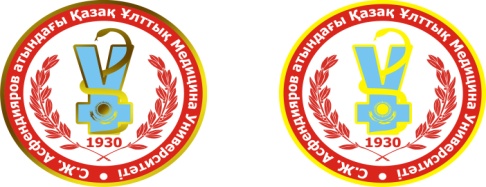 Центр МАКО и НСРМО, май 2013 г.
Талант - высокое природное дарование, выдающаяся способность к деятельности в какой либо области: научной, художественной, практической (политика, техника и пр.). 

Характеристики талантов: 

им свойственно уникальное восприятие своих профессиональных обязанностей, 
они независимы, обладают феноменальным количеством энергии,
 креативны, 
настроены на постоянные улучшения, 
ставят работу превыше всего другого, 
обладают высоким интеллектом, 
являются частью доминирующей коалиции.
Современные учёные выделяют девять типов таланта, интеллекта:
вербально-лингвистический (отвечает за способность писать и читать, присущ журналистам, писателям и юристам, лингвистам)
цифровой (характерен для математиков, программистов)
слуховой (музыканты, лингвисты, языковеды)
пространственный (присущ дизайнерам и художникам)
физический (им наделены спортсмены и танцоры, эти люди легче обучаются на практике)
личностный (его также называют эмоциональным; отвечает за то, что человек говорит сам себе)
межличностный (люди с этим талантом часто становятся политиками, ораторами, торговцами, актёрами)
талант окружающей среды (этим талантом бывают наделены дрессировщики, земледельцы).
предпринимательский — талант (мышление нового поколения, навязанного временем и деньгами).
Задача любой организации — найти наиболее ценных сотрудников, отдача от которых в управленческой или профессиональной деятельности будет значительно больше, чем от остальных. Общеизвестно, что 20% талантливых работников обеспечивают успех на 80%.  

	Поиск и развитие талантливых людей в КазНМУ становится особенно актуальной при реализации стратегии Президента РК о вхождении Казахстана в число 50-ти наиболее конкурентоспособных стран мира, где основными приоритетами выступают конкурентное преимущество университета перед другими ВУЗами и повышение имиджа университета на международном уровне.
	В КазНМУ с 2013 года реализуется новый проект «Таланты на службе университета»
	Иметь талантливых сотрудников - это не цель, а конкурентное преимущество
В популярной книге «Война за таланты» сказано, что в организации: 
10—20% — сотрудники класса А (то есть лучшие сотрудники, наиболее эффективные);
60—70% — работники класса В (которые показывают устойчивые средние результаты);
10—20% — класс С (наиболее слабые кадры, еле дотягивающие до приемлемых результатов).
	Талантливый сотрудник это человек со способностями в той или иной сфере выходящими за среднестатистический уровень или просто выдающимися. 
	Качества таланта: нестандартное мышление и умение находить решение в любой ситуации. Талант учиться на своем опыте и при этом обладает непреодолимым желанием двигаться вперед, интересом к развитию, особым «драйвом», энергией»
	Отличительная черта таланта – высокая мотивация достижения успеха и самореализация, главное чтобы у человека «горели глаза».
Управление талантами в теории — это реализация довольно простых постулатов и идей:

надо принимать на работу лучших;
надо искать таланты внутри своей организации;
идентифицированные таланты надо целенаправленно «натаскивать», самый эффективный метод — наставничество;
талантам надо платить в несколько раз больше, чем остальным, потому что они эффективнее работают;
периодически надо оценивать достижения талантов и давать новые направления работы;
талант — это сотрудник организации, а не отдельного подразделения.
	Существует большое количество методов — от многообразных способов оценки персонала до мониторинга результатов их работы в процессе реализации задач.
В гениальности 1% таланта и 99% труда. (Томас Алва Эдисон)
Первый этап – поиск и идентификация таланта.
	Поиск талантов может проводиться на любом уровне: начиная от методистов, рядовых специалистов, заканчивая топ-менеджментом университета. Однако в подавляющем большинстве случаев проекты по talent-менеджменту касаются руководства.
	Навыки существенно отличаются от компетенций, в том, что навыки развиваются быстрее, чем компетенции. Компетенции либо есть у человека, либо нет, развить их можно только, если человек обучаем и видит необходимость развития. 
К компетенциям можно отнести:
1. Принятие решений
2. Напористость в достижение целей
3. Открытость новому и адаптивность
4. Четкость изложения
5. Влияние
6. Мотивация подчиненных на достижение результата
7. Межфункциональное взаимодействие
8. Корпоративность

	С помощью собеседований с руководителями, различных тестов определяется уровень навыков и компетенций, которыми обладают сотрудники, и среди них выявляются наиболее талантливые.
Второй этап –  разработка и воплощение в жизнь программы обучения. То есть мало найти талант, важно дать ему возможность реализовать свой потенциал на благо компании. 

Здесь существуют два подхода:
развивать то, что является сильными сторонами сотрудника. Такого подхода придерживается большинство компаний.
обращать пристальное внимание на слабые стороны сотрудника. Сторонники этого подхода считают, что невозможно получить гармоничного эффективного работника, если у него будут слабо выражены некоторые компетенции.

	Инструменты, которые позволяют четко определить области для развития сотрудников с высоким потенциалом и составить программу развития: 
Результаты оценки полугодия (оценка складывается из двух показателей: достижение поставленных целей и оценка ключевых компетенций).
Зоны развития, которые определяет непосредственный руководитель (план развития сотрудника на полугодие).
Результаты ассессмент центра.
Коучинговые сессии с сотрудником.
	На основе данных, полученных в процессе идентификации, составляется программа развития.
Третий этап – использование обученного сотрудника. Здесь основная сложность в том, что это не рядовые сотрудники со средним уровнем возможностей. Удержать человека с высоким потенциалом можно, только предложив ему участие в интересных проектах, требующих от него использования всех его ресурсов. Для удержания сотрудника можно использовать различные методы. 
	Основной метод – создание системы вовлеченности, которая является ключевым фактором в этом вопросе. Так же не стоит забывать о следующих направлениях:
-  Создание и поддержание возможностей для обучения;
-  Четкое формулирование реальных, достижимых ступеней карьерного роста;
-  Предложение системы льгот, отвечающих потребностям и интересам сотрудников;
-  Создание квалифицированной системы кураторов-наставников;
-  Принятие передовых принципов управления персоналом и сохранение верности этим принципам в деловой практике;
-  Создание рабочей среды, способствующей росту организации;
-  Создание правильной системы вознаграждения.
	Отсутствие хотя бы в одного из этих этапов ведет к потери таланта для организации.
Зарубежный опыт
General Electric - одна из крупнейших корпораций в мире.
Основные источники привлечения талантов в GE:
• бакалавры (выпускники колледжей и университетов) без опыта работы;
• специалисты-гуманитарии;
• инженерно-технические специалисты;
• профессионалы с опытом работы, находящиеся
в середине своей карьеры;
• магистры ( в области финансов, бизнес-администрирования, управления персоналом);
• профессионалы, проработавшие некоторое время в ведущих консалтинговых компаниях.
ОЦЕНКА ТАЛАНТОВ В GE 

	Процесс оценки в GE известен как «Сессия С».
Этот процесс включает: 
цели компании; 
реализация корпоративных инициатив;
стратегические планы замещения лидерских позиций;
результаты оценки «360 градусов»; 
оценки результатов и «продвигаемости» (promotability) подчиненных.

GE оценивает сотрудников по результатам работы и потенциалу развития (навыкам, компетенциям, соответствию ценностям компании и пр.) по трем категориям: 
лучшие (20%, наиболее эффективные и обладающие наибольшим потенциалом);
ценные (70%, с хорошими результатами работы и средним потенциалом развития);
наименее эффективные (10% сотрудников с низкими результатами и низким потенциалом).
Первая группа является тем самым сырьем, из которого производятся лидеры;
Вторая группа — фундамент системы GE, основной производящий ресурс; 
Третья группа — кандидаты на увольнение, слабое звено компании.
РАЗВИТИЕ В GE
Для лучших выпускников вузов, принятых на работу в GE, предлагается Корпоративная программа лидерства, которая включает как теоретические занятия (лекции и семинары), так и приобретение практического опыта.
	Для наиболее ценных сотрудников, демонстрирующих высокий управленческий и лидерский потенциал, организуются программы обучения по следующим направлениям: инженерный менеджмент, финансовый менеджмент, информационный менеджмент, операционная деятельность, коммуникации, человеческие ресурсы и управление рисками. Каждая из этих программ занимает
от 1,5 до 3 лет и включает как образовательную часть (курсы, семинары), так и практическую (в частности, ротацию).
	Вторым уровнем обучения являются лидерские программы для линейных менеджеров и сотрудников, находящихся в середине карьеры или недавно нанятых. Они длятся от 2 до 5 лет и также включают теоретические и практические модули. 
	Для работы на высших менеджерских позициях существует программа подготовки в Кротонвилле: курс развития управленцев (в среднем проходят около 600 сотрудников в год), курс для бизнес-менеджеров (около 150 сотрудников в год) и курс развития высших управленцев (около 35 сотрудников в год).
Procter & Gamble
Модель «Портрет героя»
В качестве модели компетенций P&G использует так называемые направляющие успеха (success drivers). Они базируются на целях, ценностях и принципах компании (PVP — purpose, values, principles).
 Направляющие успеха делятся на 3 блока : 
сила ума, 
сила людей, 
сила быстроты
и гибкости.
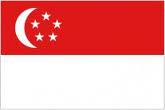 В Сингапуре в  основе системы отбора кандидатов на работу в госсекторе лежит модель компетенций HAIR (Helicopter view, Analysis, Imagination, Reality).
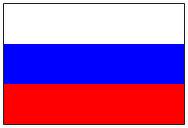 Краудрекрутинг — новая технология массового поиска талантов, с помощью которой компанией Witology по заказу госкорпорации «Росатом» был осуществлен уникальный проект «ТеМП 2012», позволивший добиться существенного снижения стоимости и длительности рекрутинга.
	Задачей проекта было найти и отобрать 100 молодых специалистов по профильным для «Росатома» направлениям.География: все регионы России

Этапы краудрекрутинга
Привлечение. Корпоративная академия ГК «Росатом» совместно с Witology провела промокампанию, целью которой было информирование потенциальных кандидатов о проекте. По ее итогам были привлечены более 870 человек. 
Первичный отбор. Для участия в проекте все кандидаты должны были пройти тест для оценки соответствия требованиям госкорпорации. По результатам тестирования участниками стали 526 человек.
3.  Профессиональное тестирование. Сложность проекта заключалась в том, что в    
      качестве потенциальных работодателей выступали 14 предприятий   
     «Росатома», у которых были свои требования и критерии отбора. Для оценки 
     индивидуальных и профессиональных возможностей специалистов каждое из 
     предприятий подготовило практическое задание, отражающее специфику 
     деятельности компании. В рамках проекта участники предлагали свои идеи по 
     решению намеченных задач, после чего последовательно проходили стадии   
     отбора, оценки и командной доработки, где специалисты показали, насколько 
     они состоятельны при работе в коллективе. 
4.   На завершающей стадии отбора был запущен этап «Биржа идей», 
      задействовавший игровой механизм для выявления лучших предложений 
      участников. 
Финальный отбор. По итогам первого этапа турнира был сформирован список 
       финалистов. Каждой команде поручили подготовить презентацию с описанием 
       решения задачи предприятия для руководства госкорпорации на финале турнира. 
6.   Обучение и стажировка персонала. Отобранные участники посетили компании, 
      где познакомились с их спецификой работы и пообщались с руководством. Были 
      проведены профильные тренинги и онлайн-семинары.
При применении технологии краудрекрутинга сроки реализации составляют около одного месяца.Сокращение сроков достигается за счет следующих факторов:
минимизации временных затрат на персональное взаимодействие с каждым из кандидатов. Оценка индивидуальных возможностей и способностей осуществляется на специализированной платформе. При этом рекрутерам доступна аналитика, на основании которой можно оценить возможности интересующих кандидатов; 
исключения из цепочки партнерских региональных кадровых агентств, что существенно ускоряет процесс; 
сокращения времени на привлечение кандидатов, поскольку поиск осуществляется с повсеместным использованием социальных медиа и многочисленных интернет-источников.
Презентация была составлена на основе следующих материалов:
1.  Журнал «Кадры предприятия», статья «Управление талантами. Западная блажь или будущее российского бизнеса», № 7' 2008
2.  Журнал «Кадры предприятия», статья «Управление талантами – в числе главных приоритетов большинства компаний», № 6' 2010
3. Talent Equity Special Edition, Ward Howell Talent Equity Institute
4. http://ru.wikipedia.org/
5. http://www.trainings.ru
6. http://www.hr-portal.ru
7. http://www.companion.ua